Access to Justice for Women Victims of Violence Regional Conference (PGG Project)
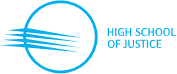 Aniko Parjiani – Head of Analytical and International Relations Unit, High School of Justice, Georgia
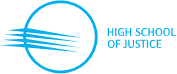 About the HSoJ of Georgia
Established - April, 2006 with support of the Council of Europe  

3 main functions:
 
 Initial training for the Judicial Candidates 
 In-service Trainings for sitting judges 
 Initial and In-service Trainings for judges’ assistants and other court staff
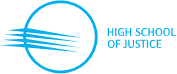 Istanbul Convention – ratified in 2017
  First judicial strategy 2017-2020
  EU-Georgia Association Agreement
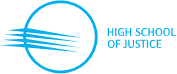 Trainings on Violence against Women and Domestic Violence
since 2009
 conducted 10 trainings 
 60 judges and 56 assistants to judges participated

Action Plan on Combatting Violence against Women and Domestic Violence 2016-2017

 Training module

 Providing in-service trainings
Training Module – Violence against Women and Domestic Violence
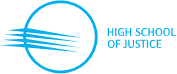 Experts involved:

CoE international expert 
Local judge-experts

3 stages:

Development of the materials 
ToT
Pilot Training 

4 trainings; 28 judges and 23 court staff participated
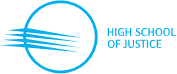 Training Modules (Curricula)
Supporting Justice through Gender Equality - USAID/JILEP (2014-2015)
  Fight against Discrimination (2014)
  Hate Crime – CoE (2017)
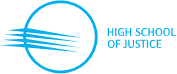 Trainings on Judicial Skills
training module on Effective communication for court staff 
   Judicial ethics; 
   Management of the court process; 
   Leadership and management; 
   Case flow management; 
   Practical psychology;
   Stress management, etc.
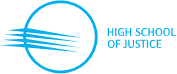 Thank You!